СРПСКИ ЈЕЗИК 5. РАЗРЕД
НАСТАНАК И РАЗВОЈ ФИЛМА
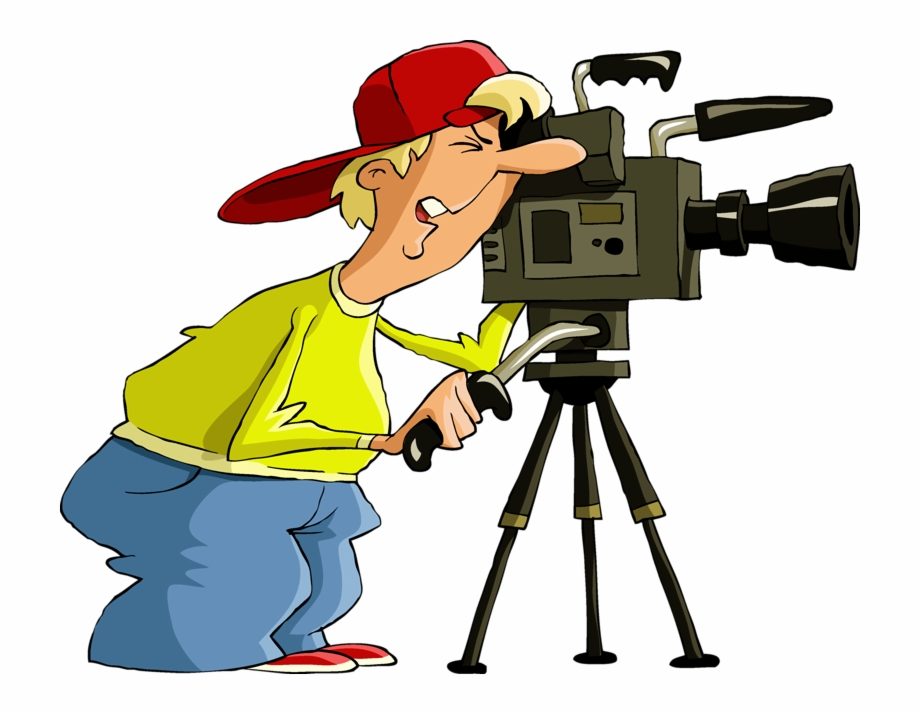 Филм је низ покретних слика снимљених филмском камером а које су међусобно повезане радњом у комбинацији са или без звука.
 Творци првог филма „Улазак воза у станицу“, који је приказан  1895. године у Паризу, су браћа Огист и Луј Лимијер.
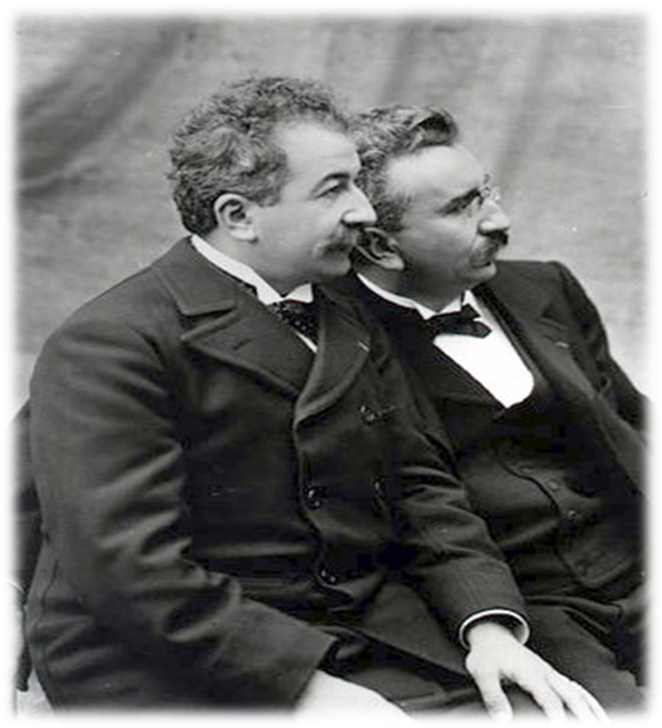 *Први филмски теоретичар, Италијан Рикото Канудо је 1911. године прогласио филм за 7. умјетност.

*Развој филма као умјетности зависи од развоја науке и савремене технологије. 
*Филм се постепено развијао од карневалске новине (19. вијек), преко филмова који захваљујући напреднијој технологији и рачунарској обради дјелују стварније него претходни (20. вијек) па све до филмова у којима се користи најсавременија тродимензионална технологија (врхунац примјене - почетак 21. вијека).
Први филмови су били црно-бијели и без звука.
 
Црно-бијели филм је филм који не садржи спектар боја, а нијемим филмом сматра се сваки филмски снимак који нема звук.
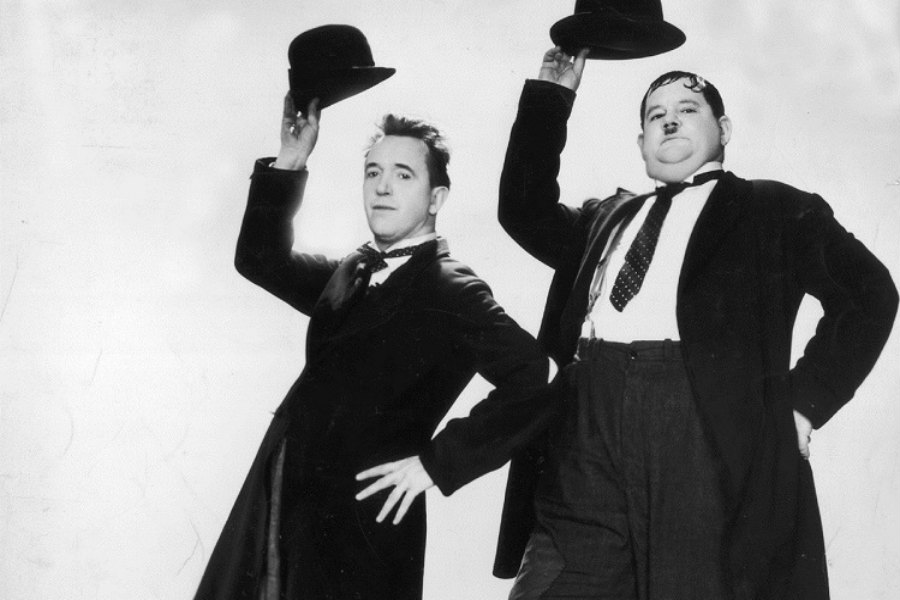 Први звучни филм је био „Пјевач џеза“ настао 1927. године. Творац овог филма је Варнер Брос.
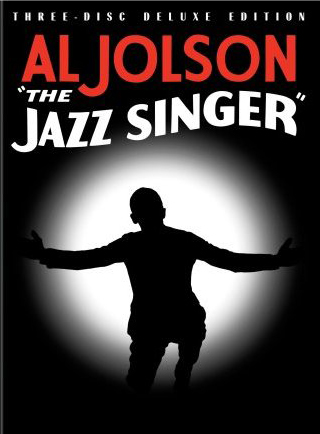 Анимирани филмови су први пут приказани у 19. вијеку, а дјело су француског умјетника Емила Рејноа.
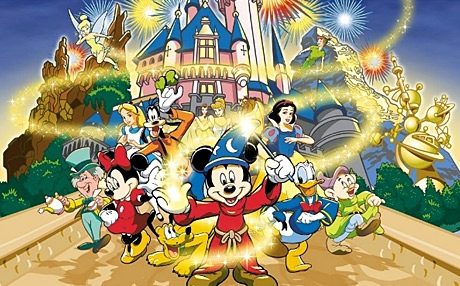 ЗАДАТАК ЗА САМОСТАЛАН РАД
Искористите Youtube платформу да пронађете 
и погледате први филм „Улазак воза у станицу“ а затим у свеске запишите:

Садржај филма:
Ток радње у филму:
Доживљај филма: